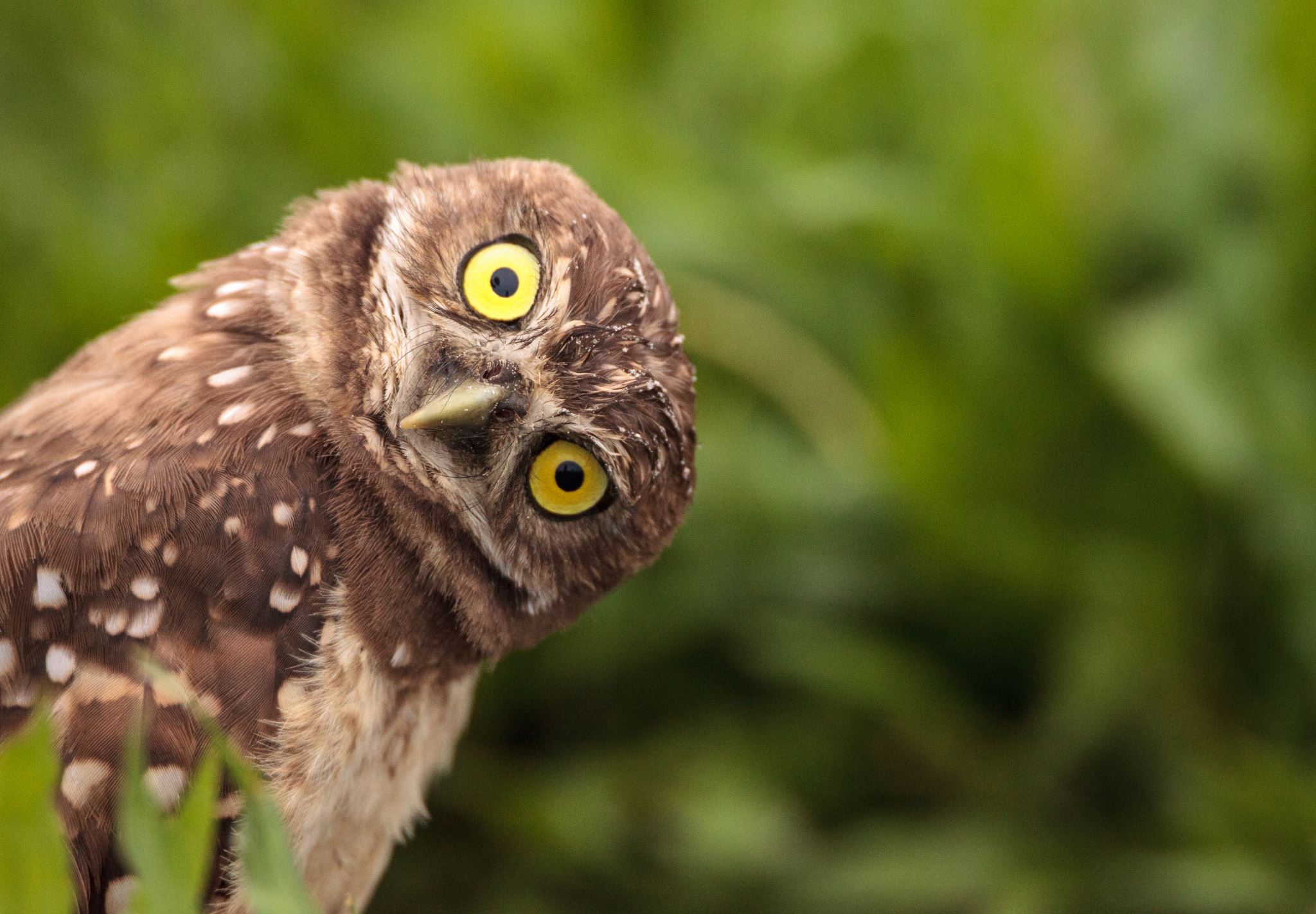 De grote vogelquiz
Wat weet jij van vogels?
Op welke foto zie je een koolmees?
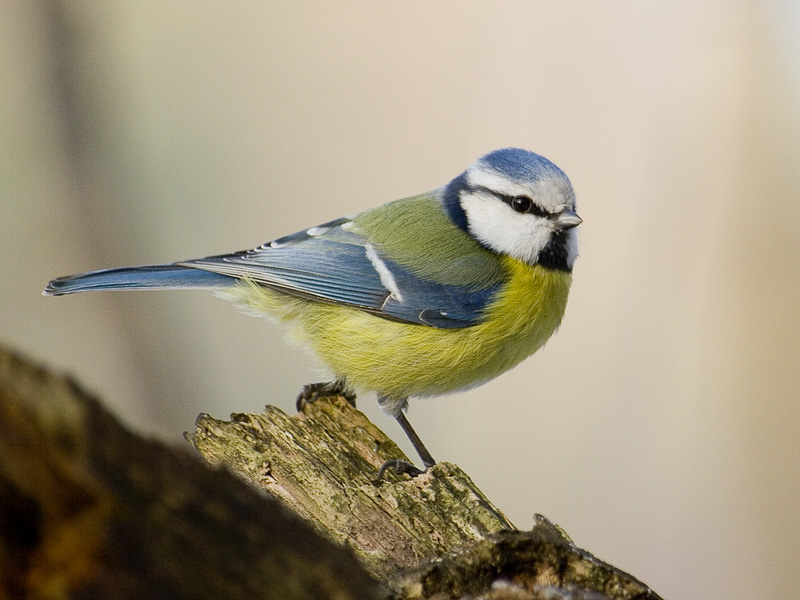 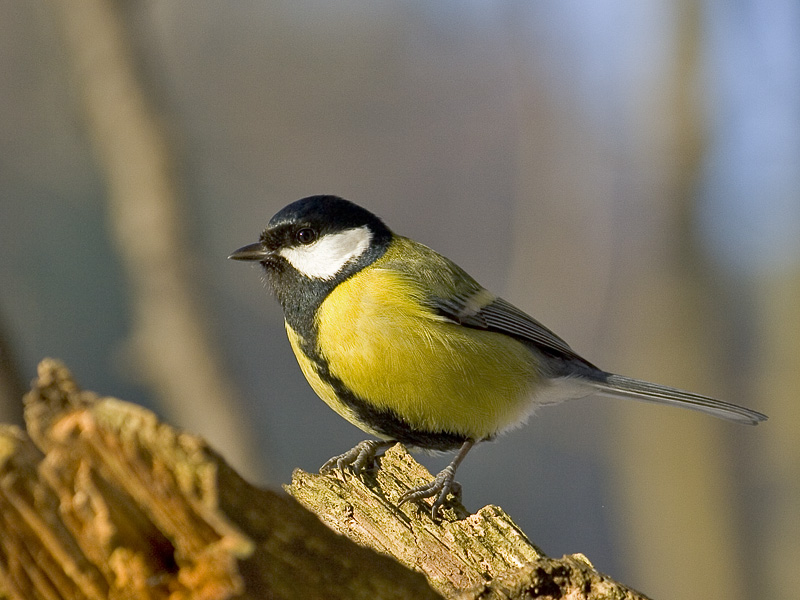 Op welke foto zie je een koolmees?
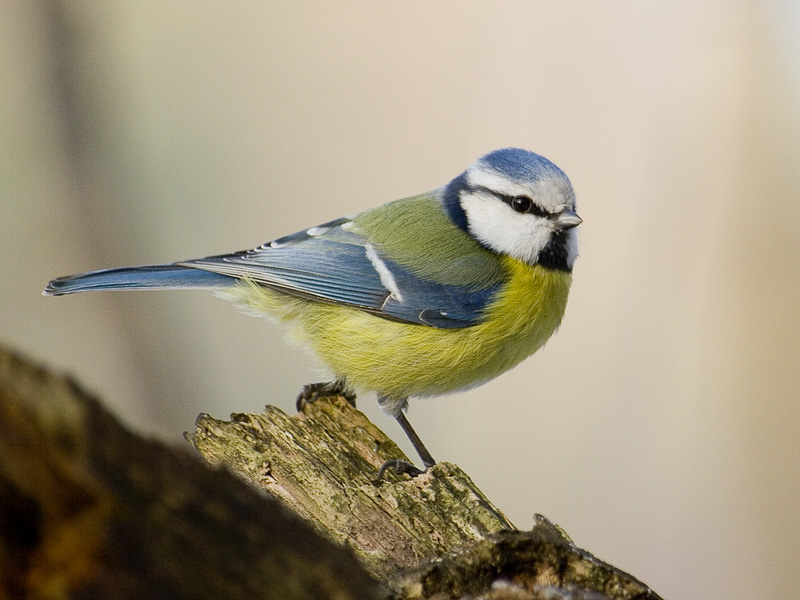 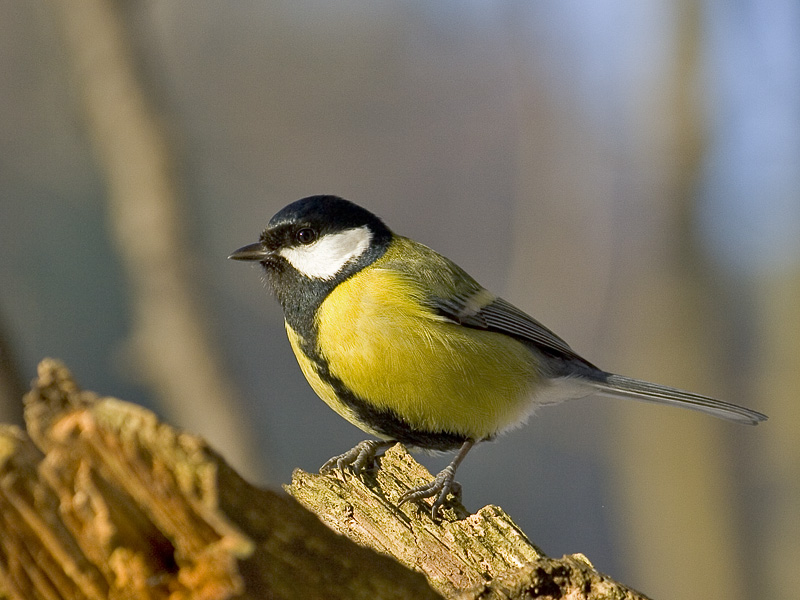 Pimpelmees
Koolmees
[Speaker Notes: De koolmees is te herkennen aan zijn zwarte kop en de zwarte streep over zijn borst. De pimpelmees is te herkennen aan zijn blauwe kleur (die de koolmees niet heeft). Ook heeft de pimpelmees geen zwarte streep op zijn borst.]
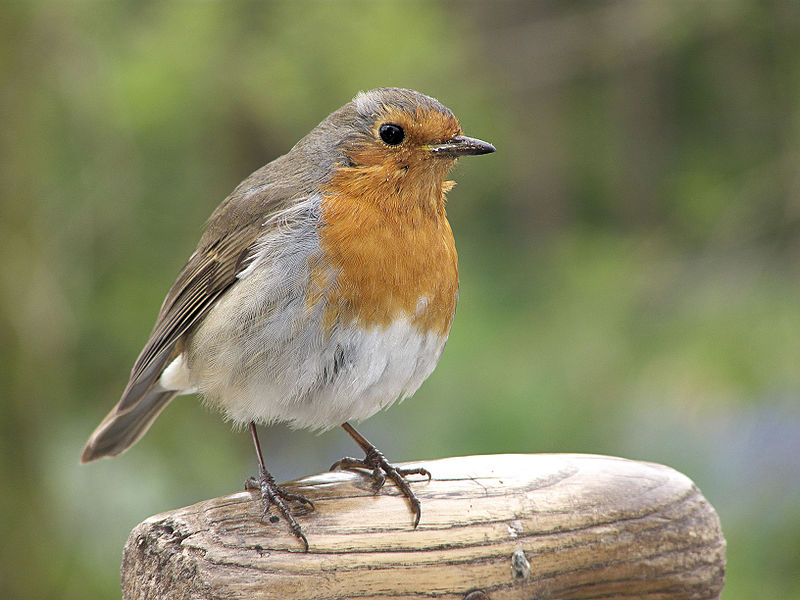 Hoe groot is een roodborstje?
7 centimeter
13 centimeter
22 centimeter


Hint: gebruik een liniaal
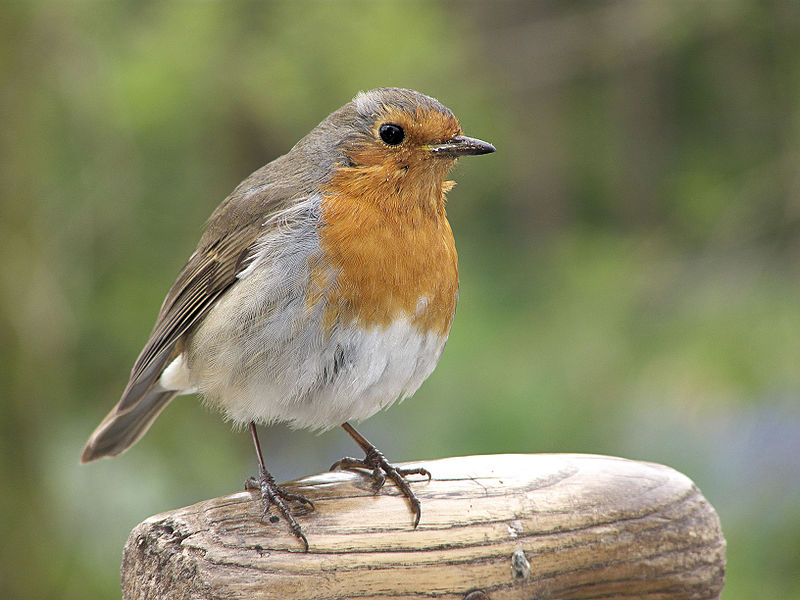 Hoe groot is een roodborstje?
13 centimeter

Roodborstjes zijn 12 tot 14 centimeter groot. Zoek in de klas iets dat net zo groot is als een roodborstje.

Wat heb je gevonden?
Wat is de lichaamstemperatuur van een vogel?
37°C
41°C
44°C
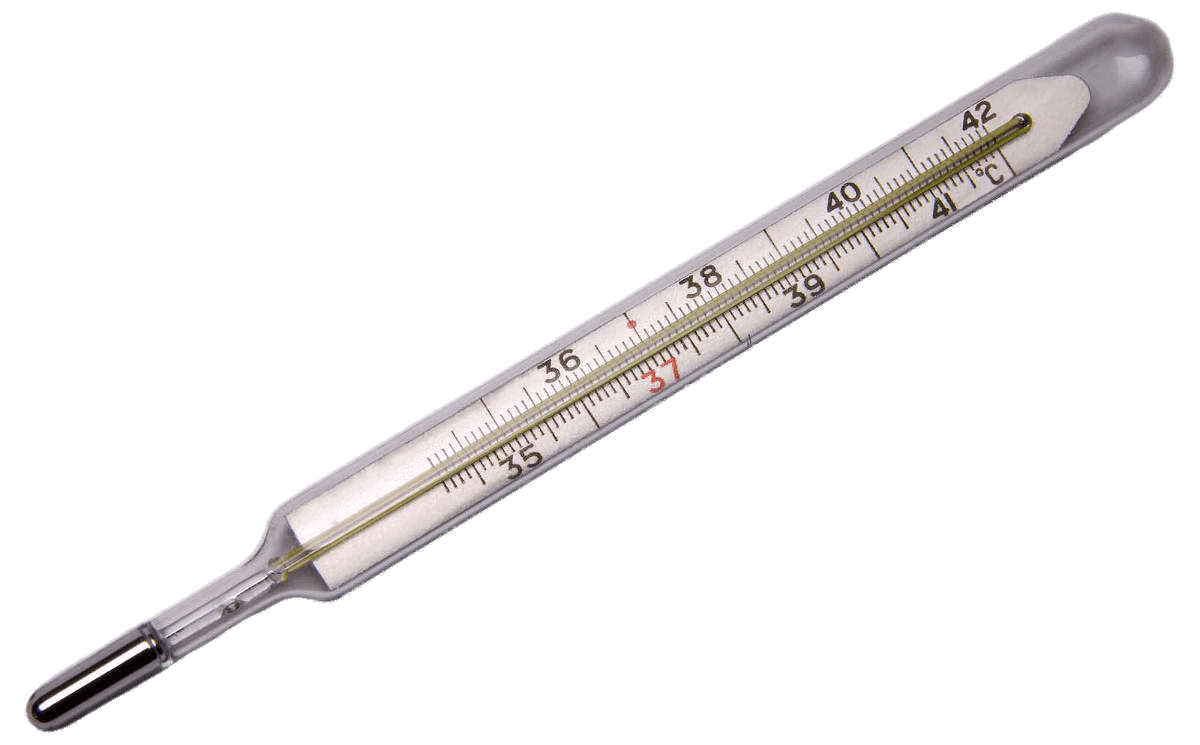 Wat is de lichaamstemperatuur van een vogel?
41°C

Vogels hebben een lichaamstemperatuur van 41°C.
Dit is hoger dan bij mensen. Als je deze 
temperatuur bij jezelf meet, heb
je koorts!
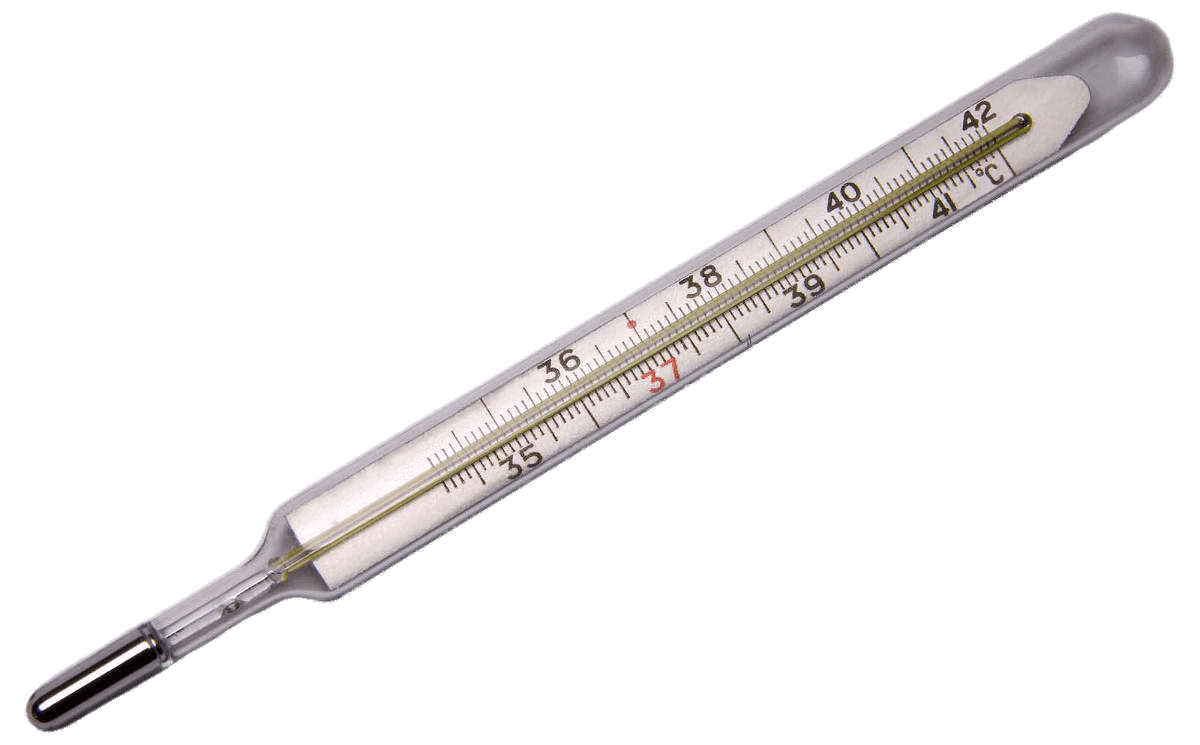 Waarom tikken vogels tegen het raam?
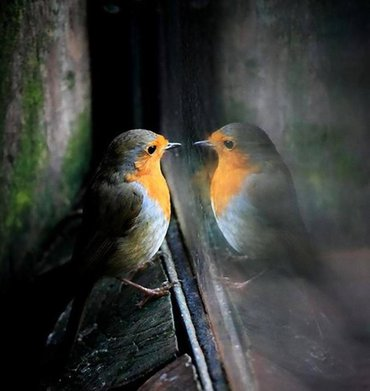 Omdat ze dan aandacht krijgen
Omdat het geluid maakt
Omdat ze zichzelf zien
[Speaker Notes: Bron (foto): https://www.naturetoday.com/intl/nl/nature-reports/message/?msg=24240#:~:text=De%20ekster%20herkent%20zichzelf%20w%C3%A9l,zult%20zien%2C%20is%20de%20ekster.]
Waarom tikken vogels tegen het raam?
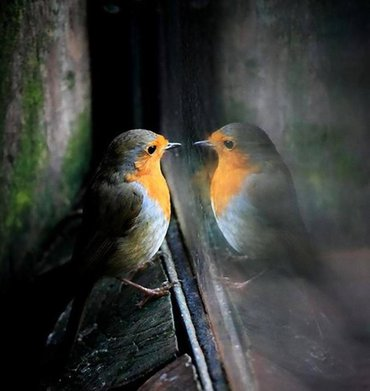 Omdat ze zichzelf zien

Vogels snappen niet dat het hun eigen spiegelbeeld is en proberen ‘de andere vogel’ weg te jagen.
[Speaker Notes: Bron (foto): https://www.naturetoday.com/intl/nl/nature-reports/message/?msg=24240#:~:text=De%20ekster%20herkent%20zichzelf%20w%C3%A9l,zult%20zien%2C%20is%20de%20ekster.]
Van wie zijn deze eieren?
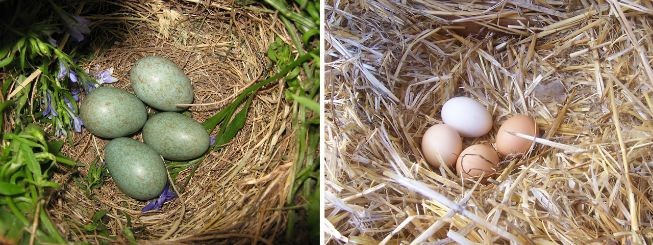 Ekster
Merel
Kip
[Speaker Notes: Bron (foto): https://natuurwijzer.naturalis.nl/leerobjecten/diversiteit-van-vogeleieren]
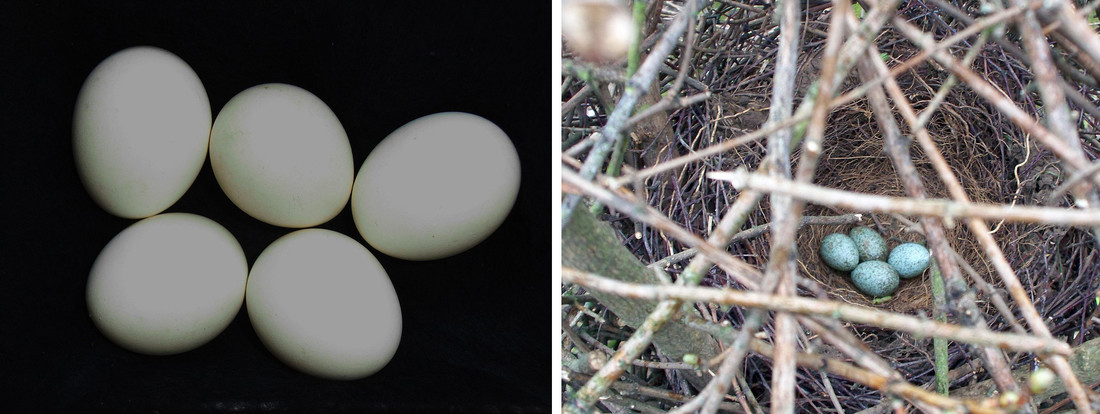 Van wie zijn deze eieren?
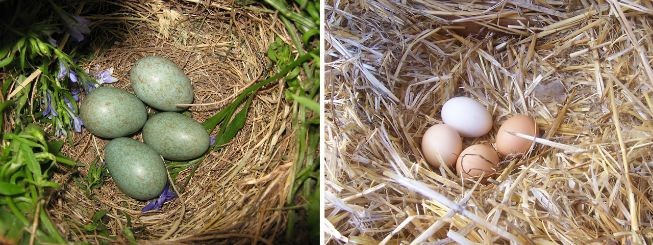 Merel

De eieren van een merel zijn groen met kleine vlekjes. 
De eieren van een ekster zijn blauw, net zoals zijn veren
En kippeneieren ken je vast wel, deze zijn wit of beige.
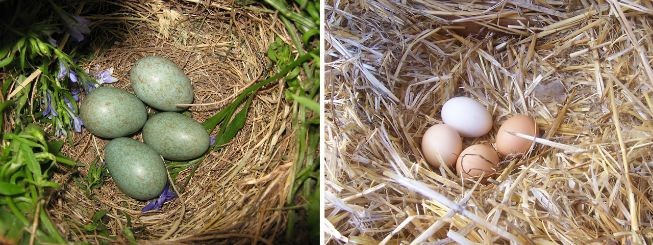 [Speaker Notes: Bron (foto): https://natuurwijzer.naturalis.nl/leerobjecten/diversiteit-van-vogeleieren]
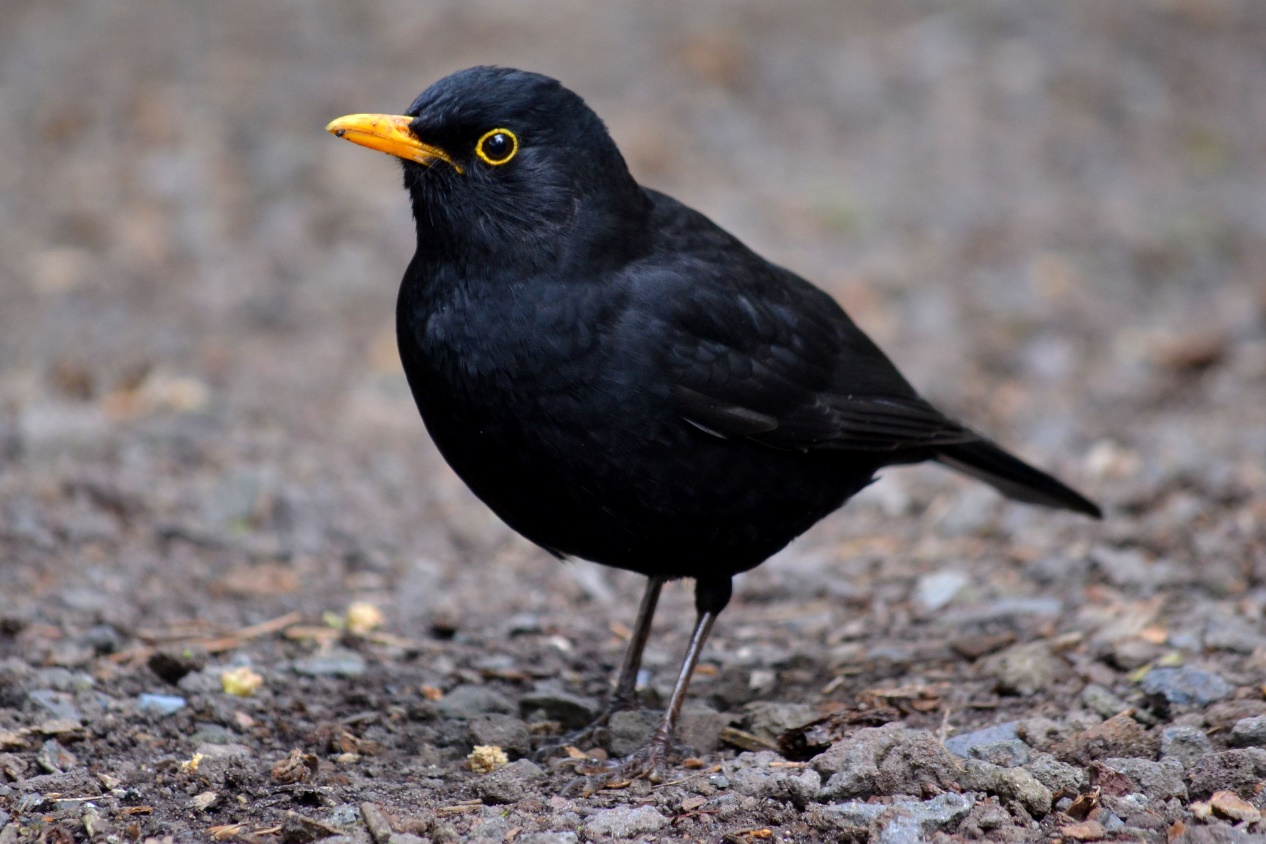 Welk dier hoor je hier?
Merel
Duif
Ekster
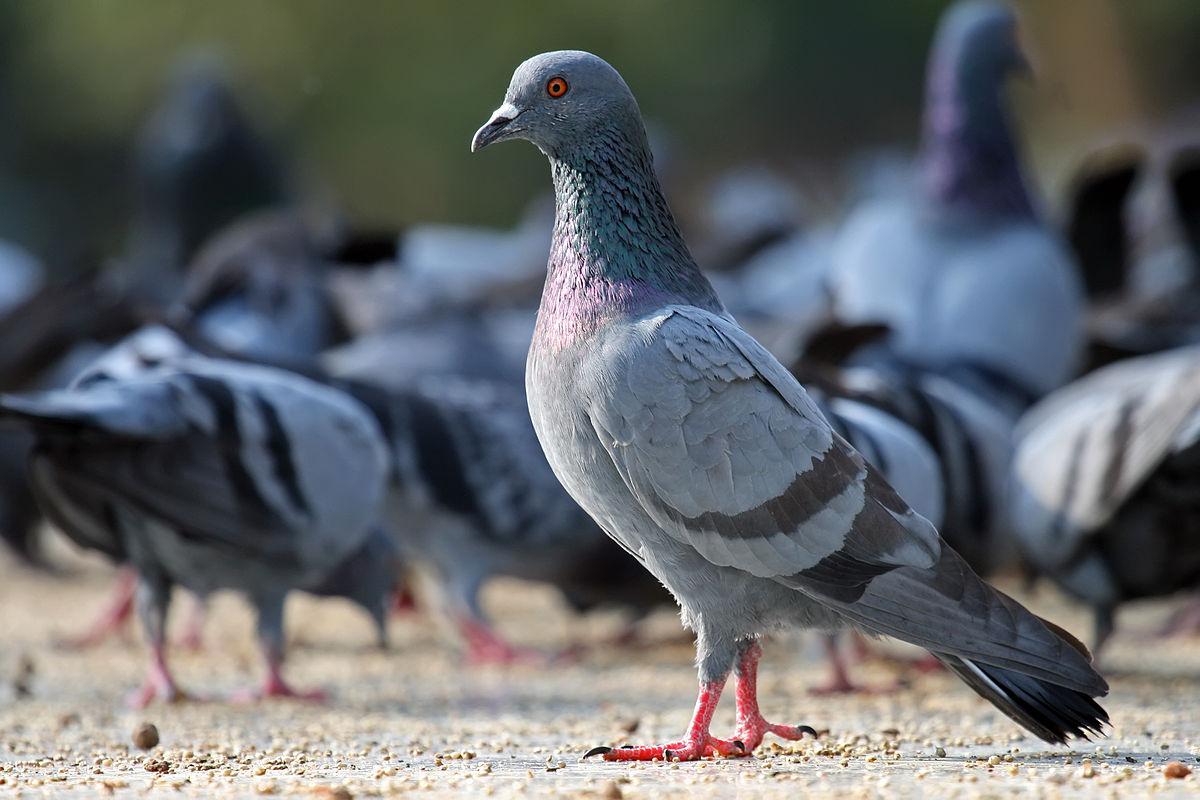 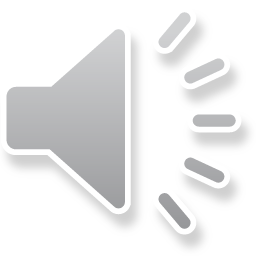 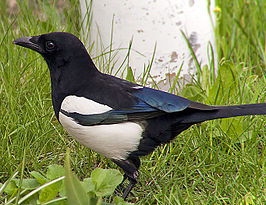 [Speaker Notes: Bron (duif geluid): https://www.youtube.com/watch?v=fhT46LkWNGw]
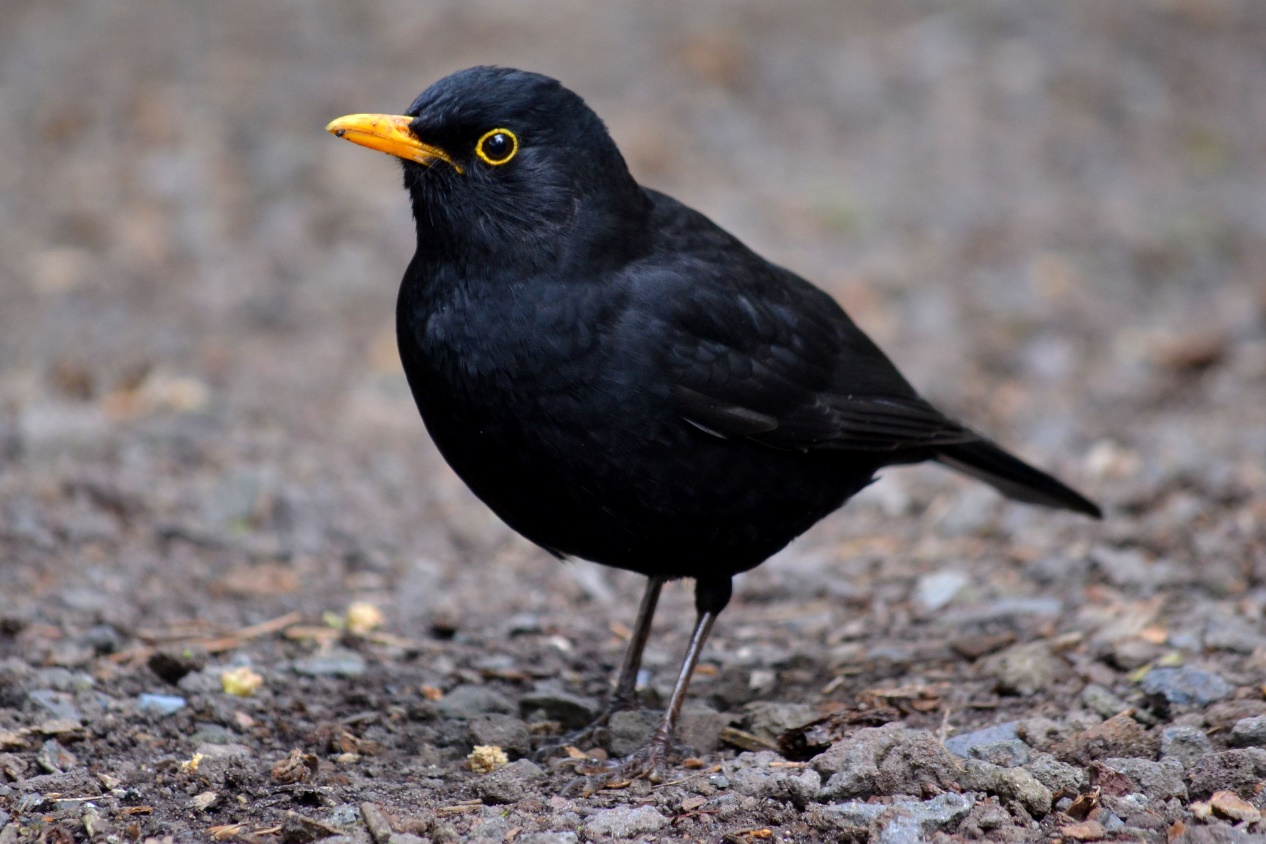 Welk dier hoor je hier?
Duif

Het geluid dat je hoorde was een duif.

Een merel maakt dit geluid:
 
En een ekster deze:
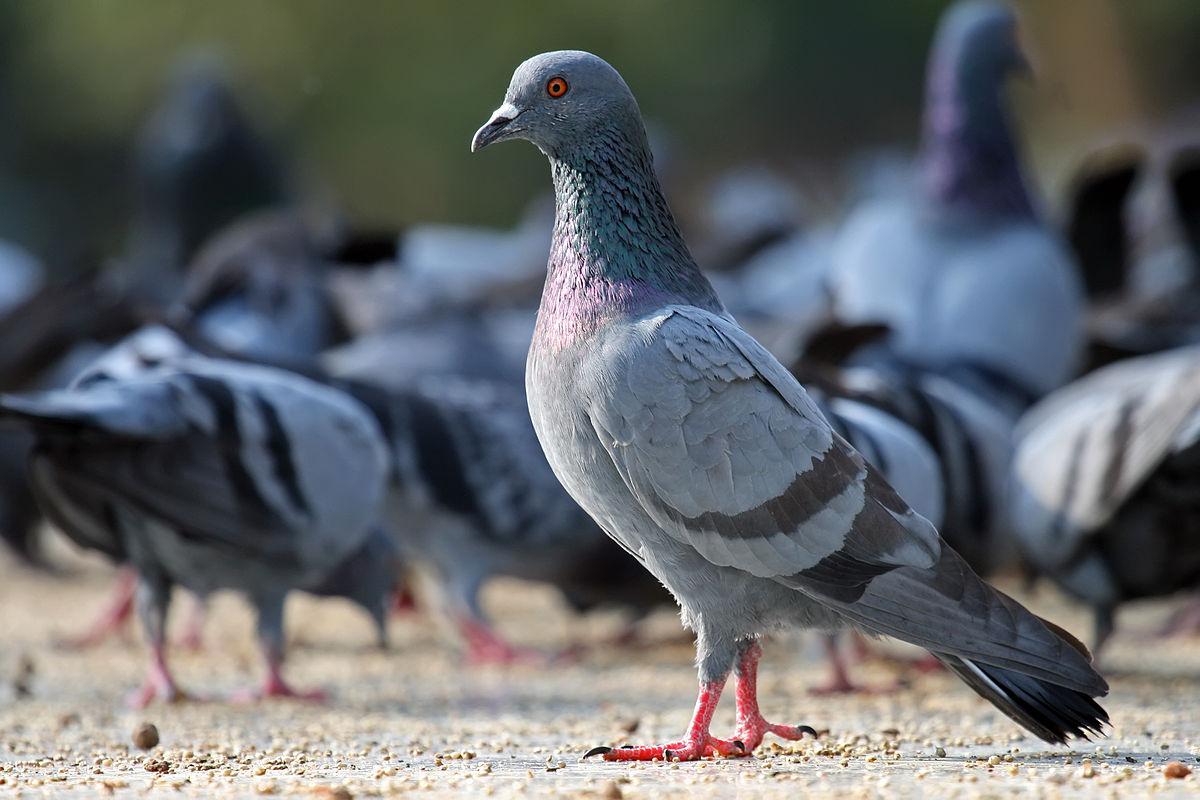 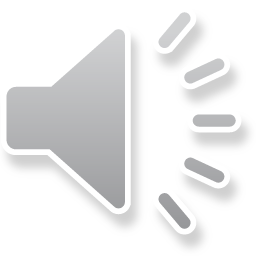 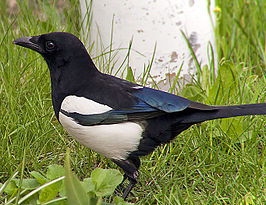 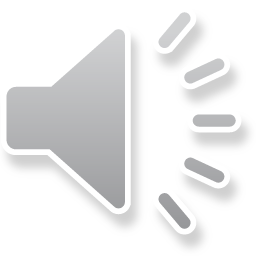 [Speaker Notes: Bron (merel geluid): https://www.youtube.com/watch?v=ZEc3-FTun6w
Bron (ekster geluid): https://www.youtube.com/watch?v=WWU8BNtxCCM]
Op de foto zie je een eend. Dit is een…
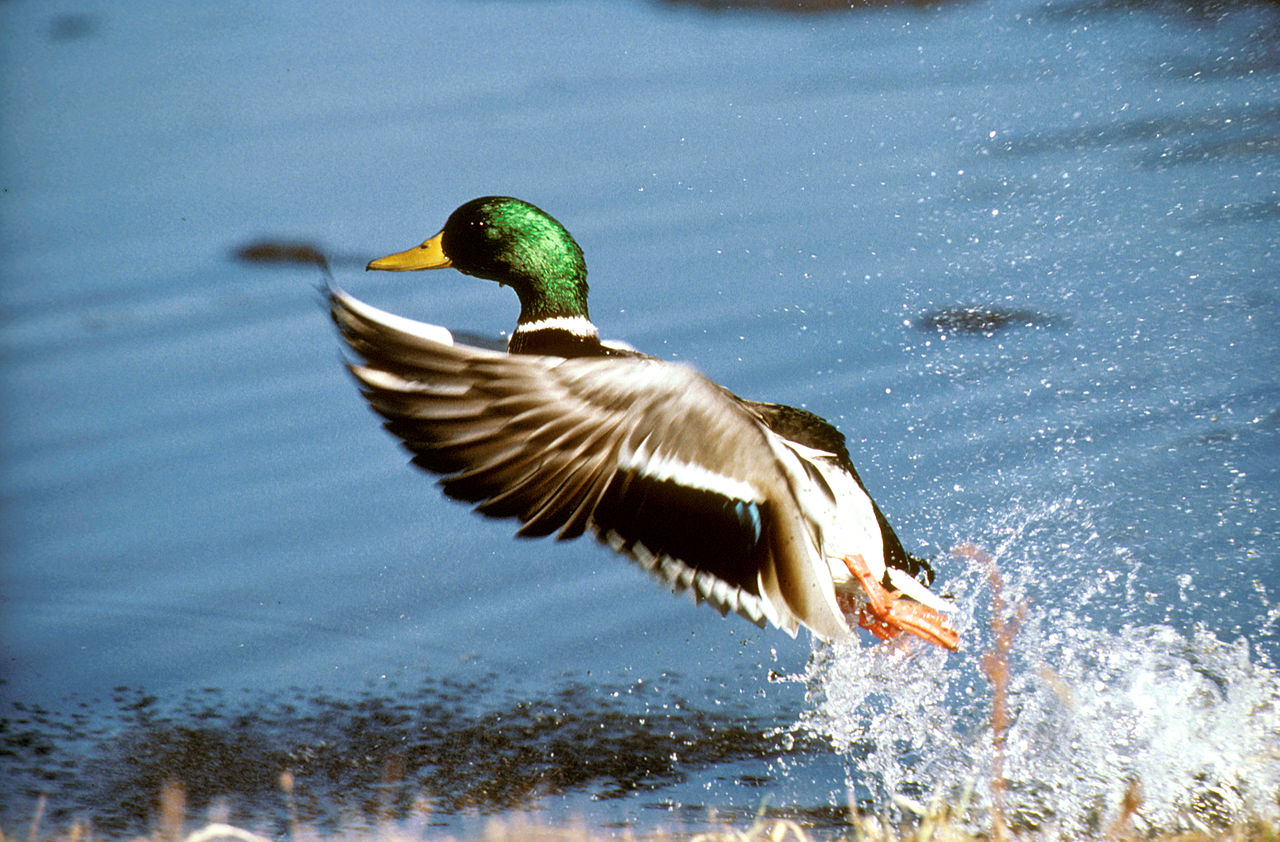 … mannetje
… vrouwtje
… een baby
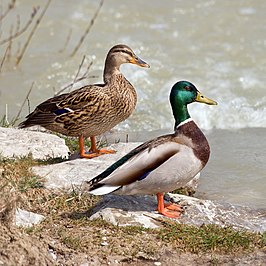 Op de foto zie je een eend. Dit is een…
… mannetje

Mannelijke eenden zijn te herkennen aan hun glanzende, groene kop. 
Vrouwelijke eenden hebben een bruine schutkleur, zodat ze niet opvallen voor roofdieren. 
Baby eenden zijn te herkennen aan de pluizige donsveren en hebben net als hun moeder een bruine kleur.
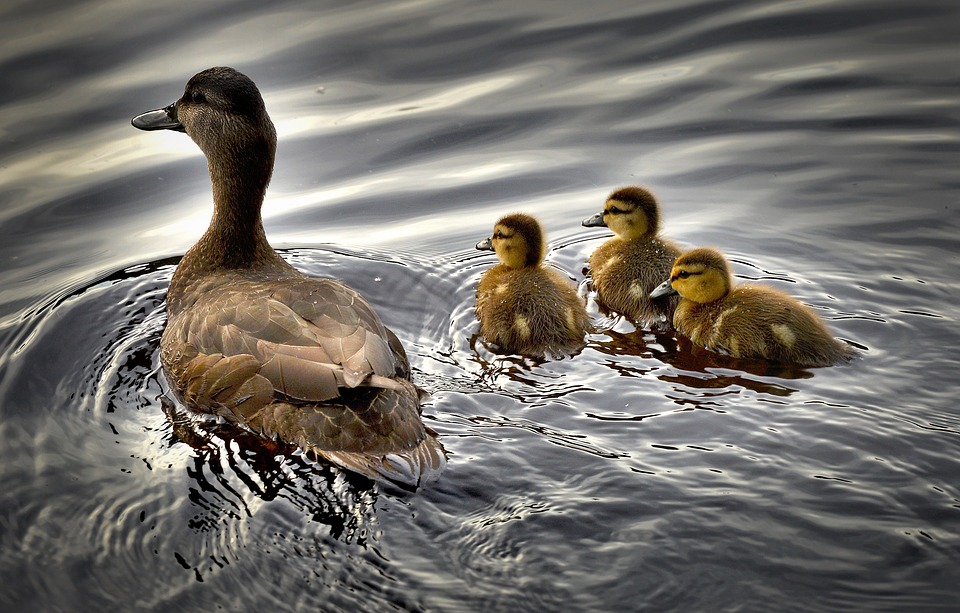 [Speaker Notes: Vrouwtjes zitten uren lang stil op het nest om de eieren uit te broeden. Dan is een schutkleur wel zo handig, zodat roofdieren hen niet zien zitten. Baby eendjes vallen ook liever niet op. Zij zijn namelijk een makkelijke prooi, omdat ze klein en nog niet zo sterk zijn.]
Welk vogelgeluid maakt deze klok?
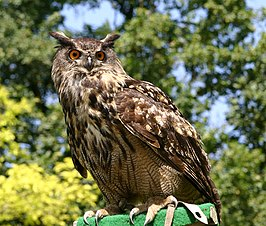 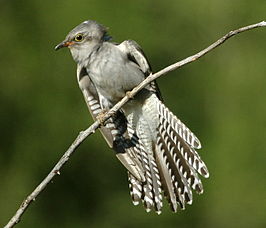 Het geluid van een duif
Het geluid van een koekoek
Het geluid van een oehoe
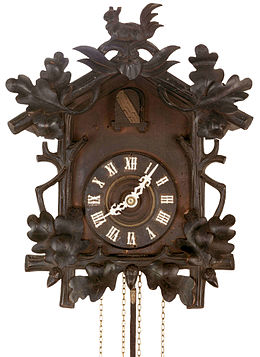 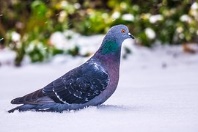 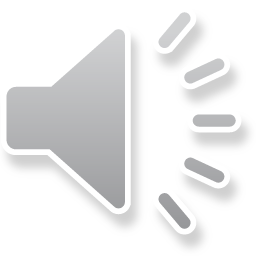 [Speaker Notes: Bron (koekoeksklok): https://www.youtube.com/watch?v=0TjWfaLN0h0]
Welk vogelgeluid maakt deze klok?
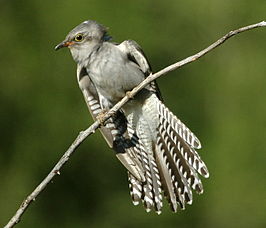 Het geluid van een koekoek

Deze klok wordt ook wel 
een koekoeksklok 
genoemd. Hij heet zo, 
omdat hij het geluid van 
een koekoek maakt.
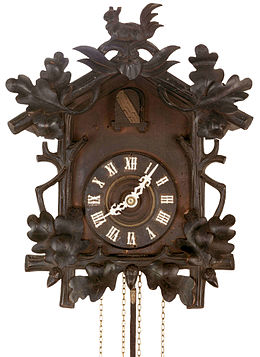 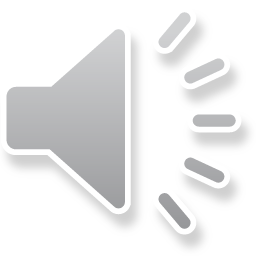 [Speaker Notes: Bron (koekoek):https://www.youtube.com/watch?v=CpuBPOjbubg]
Op welke foto zie je een meerkoet?
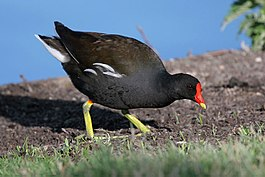 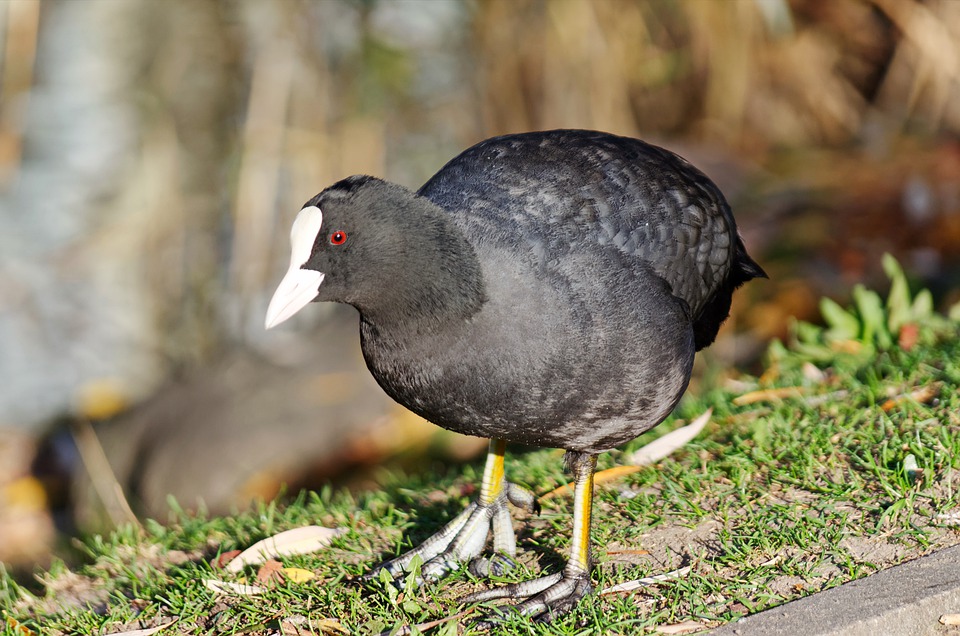 Op welke foto zie je een meerkoet?
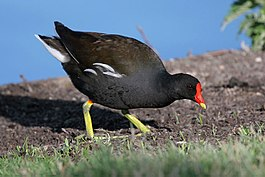 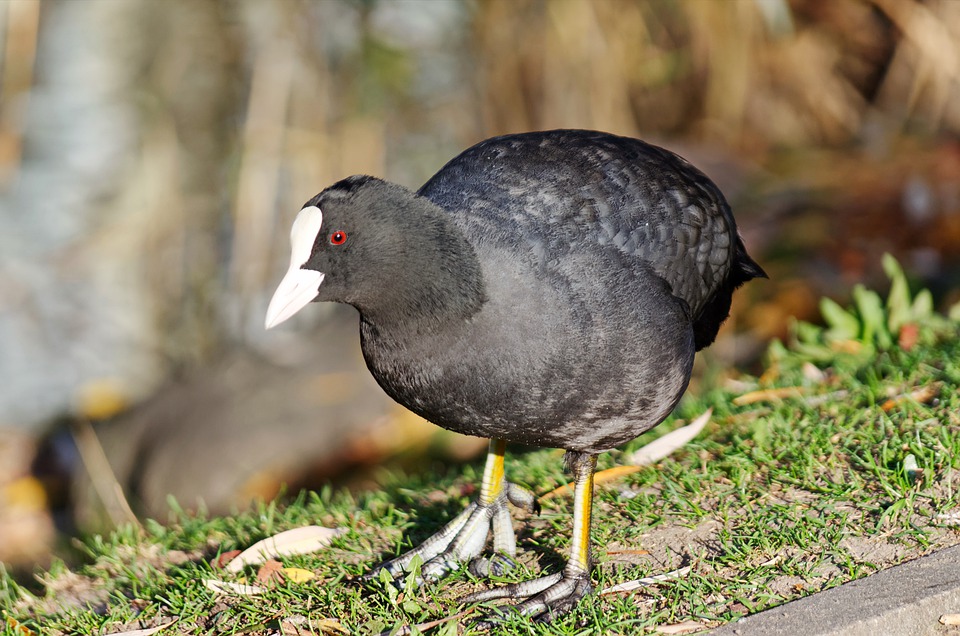 Waterhoen
Meerkoet
[Speaker Notes: Een meerkoet is te herkennen aan zijn witte snavel. Een waterhoen heeft namelijk een rode snavel.]
Wat voor vogel is het ‘lelijke eendje’ uit het sprookje?
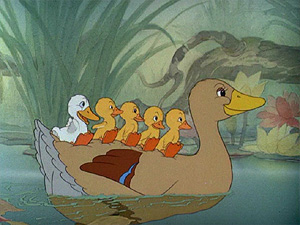 Een eend
Een gans
Een zwaan
Wat voor vogel is het ‘lelijke eendje’ uit het sprookje?
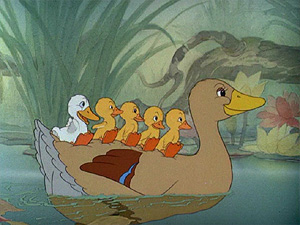 Een zwaan

Het ‘lelijke eendje’ wordt geboren in een eendennest, maar is eigenlijk een zwaan.